Men hvordan få det til i praksis? I Deloitte tilbyr vi råd og veiledning i hele prosessen fra strategi & forretningsmodell til implementering og drift av sirkulære løsninger.
Overgangen til en sirkulær økonomi treffer hele verdikjeden, og vil derfor kreve en tverrfaglig tilnærming. Våre rådgivere kan hjelpe med å:
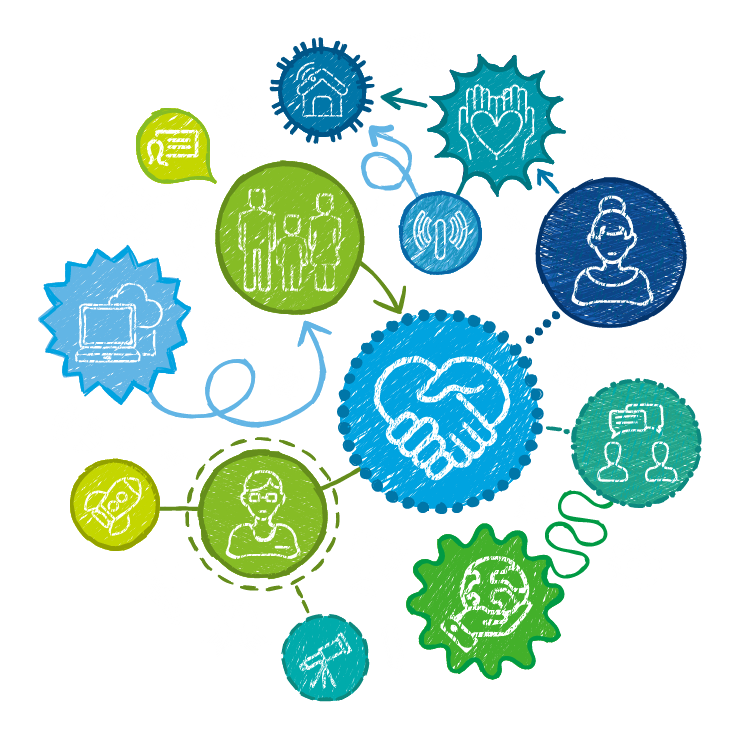 24*7 Event Monitoring 
Detection Engineering and Architecture
Incident Response & Remediation
Threat Intelligence & Threat Hunting
Next Gen SIEM & SOC
MSSP/MXDR Services
Kartlegge verdikjeden 
Vi hjelper kunder med å forstå sin verdikjede sett fra et forbruk- og ressursperspektiv. Slik kan vi identifisere barrierer og muligheter til økt sirkularitet.
Digital kompetanse
Vi gir kundene digital rådgivning og støtte til implementering av sirkulære løsninger - f.eks. Order Control, ‘Gren Tokens’, Critical og Virtual Inventory, og implementering og drift av f.eks. digitale produktpass.
Cyber as a Service
Regulatorisk støtte
Vi hjelper kunder med å navigere risiko og muligheter i det regulatoriske markedet, både nasjonalt og internasjonalt. Vi viser deg hvordan man raskt kan tilpasse seg regulatorisk endring.
Utvikle sirkulære løsninger
Vi hjelper kundene med å utvikle nye innovative løsninger ved å fremme samarbeid i verdikjeden, utfordre eksisterende forretningsmodeller og finne muligheter i dagens verdikjede.
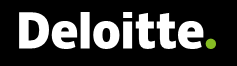